Урок математики2а класс
ТЕМА: «Конкретный смысл действия деления»
(урок изучения нового материала)
минутка чистописания
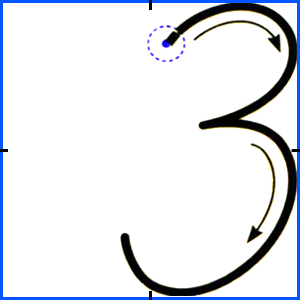 СХОДСТВА?


                                                                РАЗЛИЧИЯ?
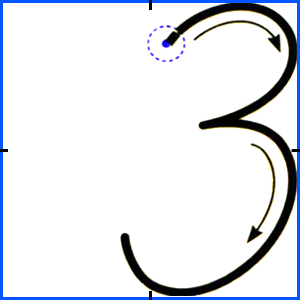 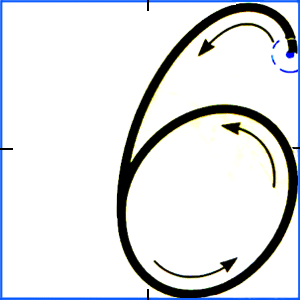 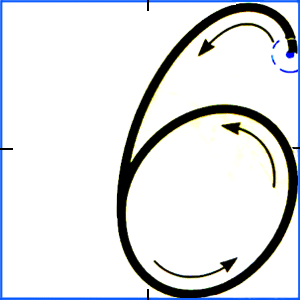 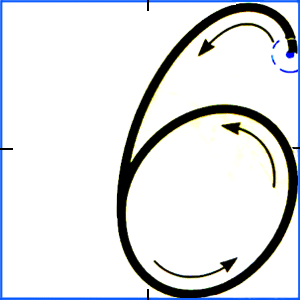 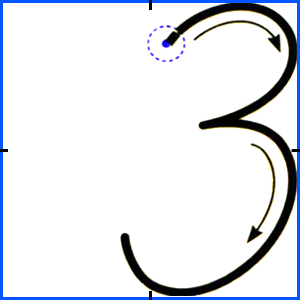 Карточка №1
Составь к каждой задаче выражение и найди его значение.
На каждый конверт наклеили  по 2 марки. Сколько марок на 3 конвертах?

2.  На конверты наклеили (распределили) 6 марок: по 2 марки на каждый  конверт. Сколько получилось конвертов с марками?
1 задача
На  конверты наклеили по 2 марки. Сколько марок на 3 конвертах?
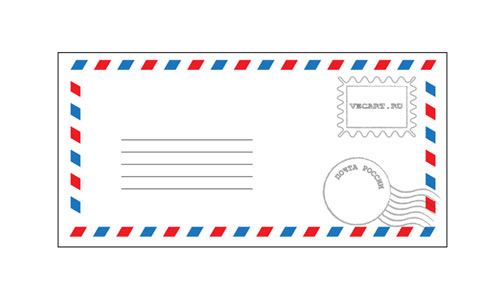 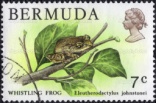 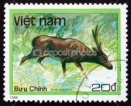 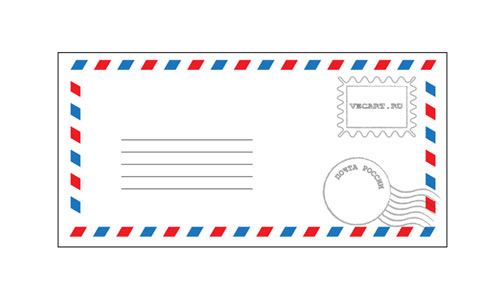 2*3=6 (М.)
Ответ: 6 марок.
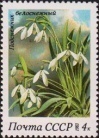 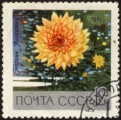 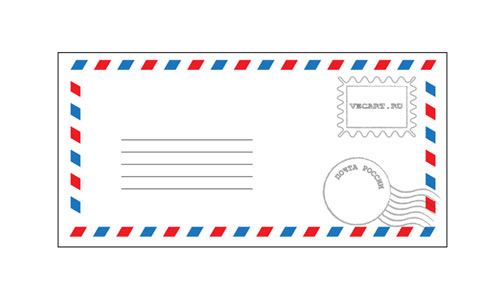 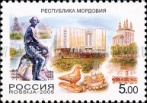 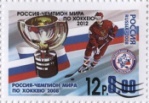 Задача 2
На конверты наклеили (разложили) 6 марок: по 2 марки на каждый конверт. Сколько получилось конвертов с марками?
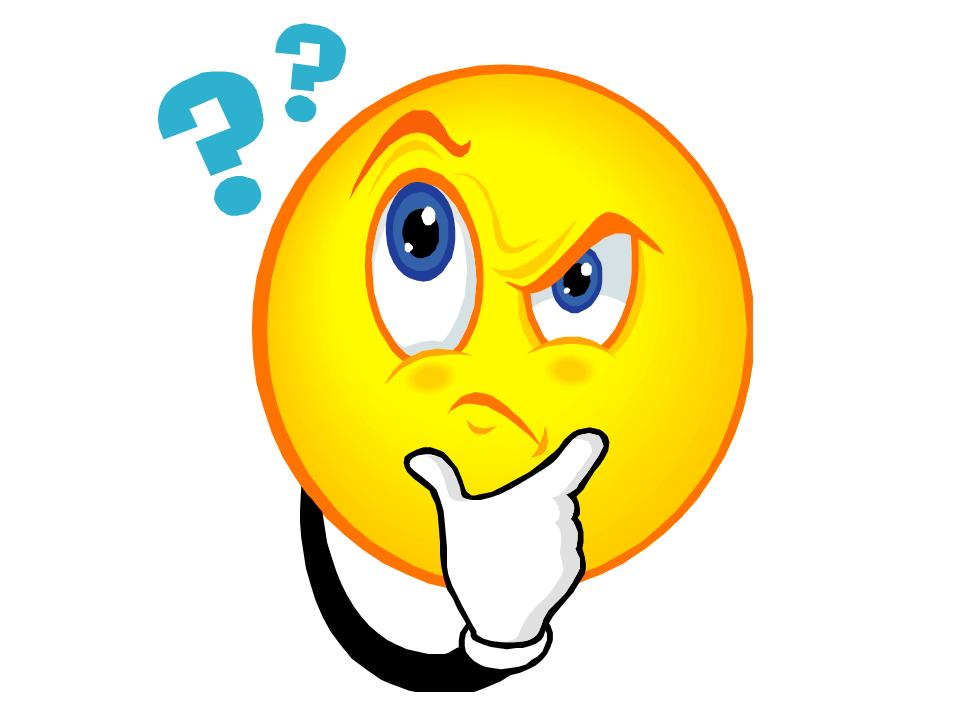 Задача 2
На конверты наклеили (разложили) 6 марок: по 2 марки на каждый конверт. Сколько получилось конвертов с марками?
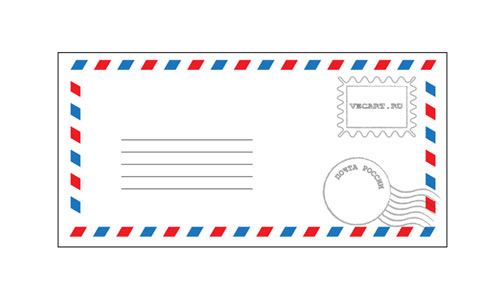 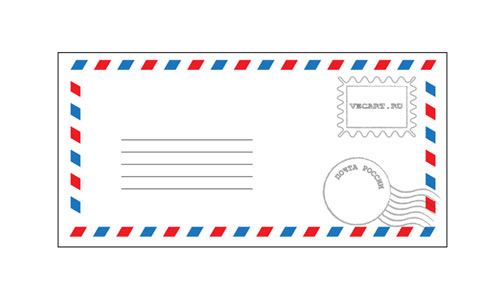 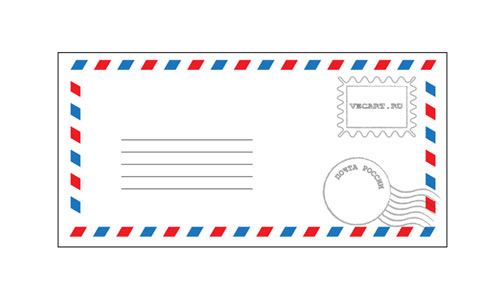 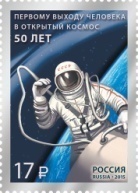 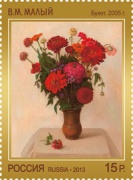 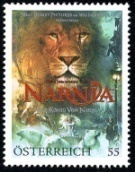 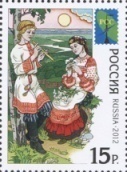 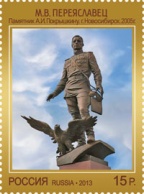 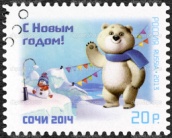 Действие, в котором что-то раздаётся (делится) поровну называется в математике ДЕЛЕНИЕМ.
Тема урока
Конкретный смысл действия деления
Задача 2
На конверты наклеили (разложили) 6 марок: по 2 марки на каждый конверт. Сколько получилось конвертов с марками?

 6:2=3 (к.)
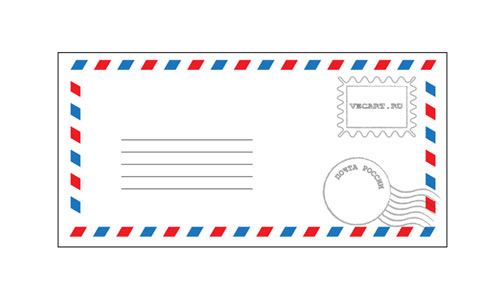 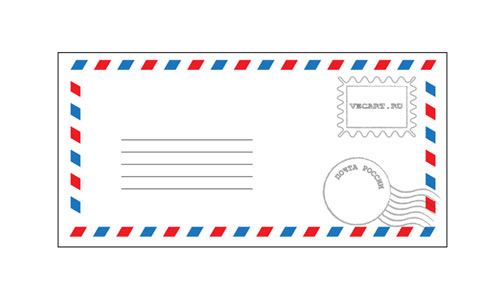 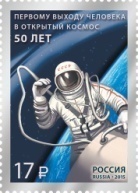 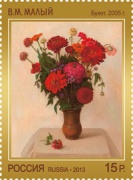 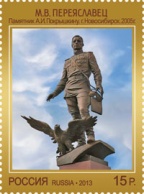 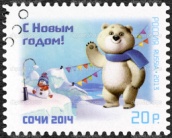 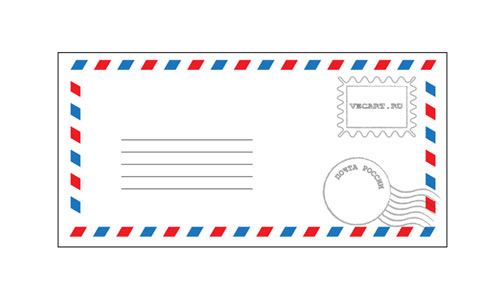 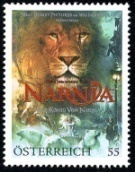 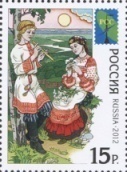 Работа по учебникус.58 №1
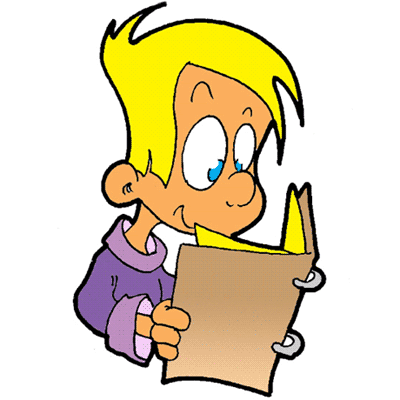 Работа в группахВыясните, на сколько халатов хватит пуговиц?Запишите решение.
1гр. На халаты надо пришить 4 пуговицы: по 2 пуговицы на каждый халат.
2гр. На халаты надо пришить 6 пуговиц: по 3 пуговицы на каждый халат.
3гр. На халаты надо пришить 6 пуговиц: по 2 пуговицы на каждый халат.
4гр. На халаты надо пришить 8 пуговиц: по 2 пуговицы на каждый халат.
5гр. На халаты надо пришить 9 пуговиц: по 3 пуговицы на каждый халат.
6гр. На халаты надо пришить 10 пуговиц: по 2 пуговицы на каждый халат.
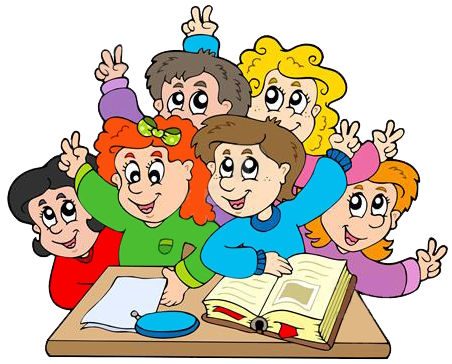 Проверка:
1гр. 4:2=2 (х.)
Ответ: на 2 халата.
2гр. 6:3=2 (х.)
Ответ: на 2 халата.
3гр. 6:2=3 (х.)
Ответ: на 3 халата.
4гр. 8:2=4 (х.)
Ответ: на 4 халата.




5гр. 9:3=3 (х.)
Ответ: на 3 халата.
6гр. 10:2=5 (х.)
Ответ: на 5 халатов.
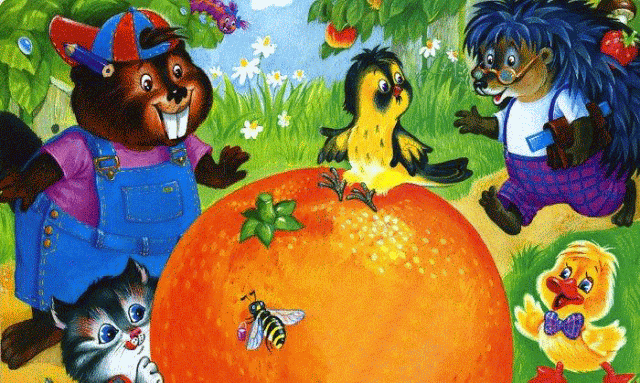 Соотнеси рисунок и математическое выражение
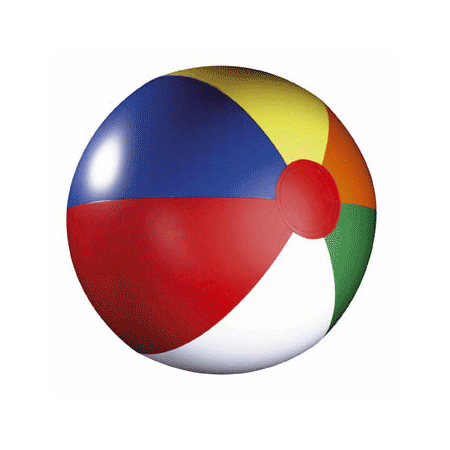 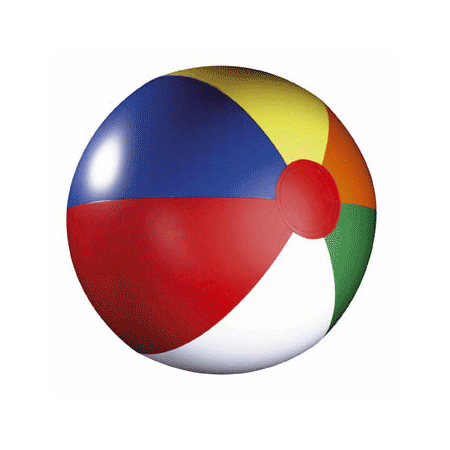 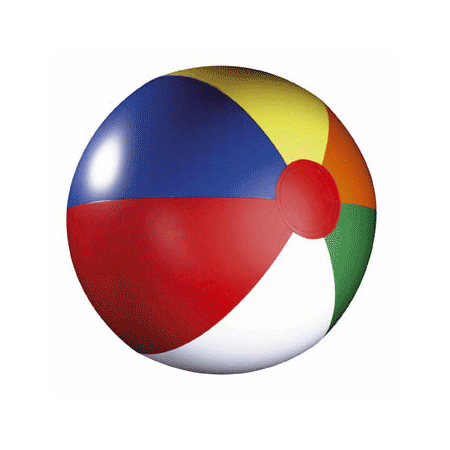 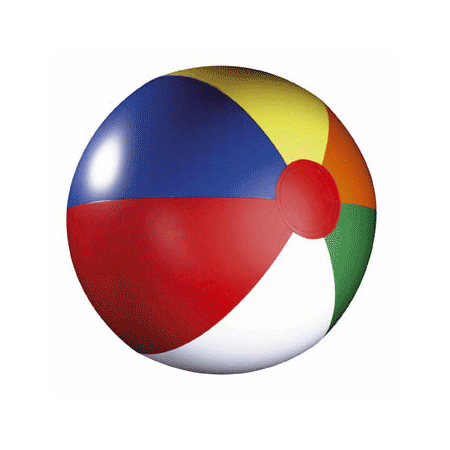 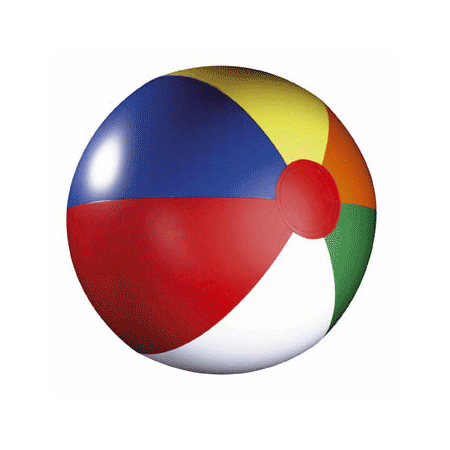 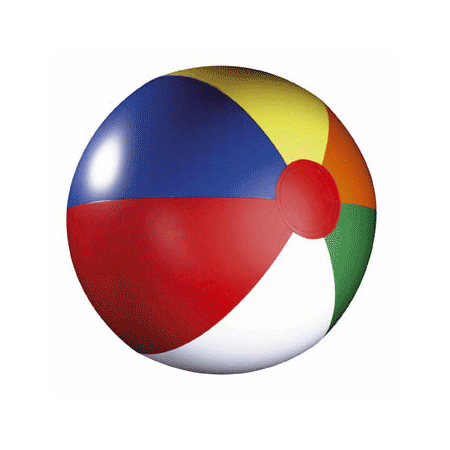 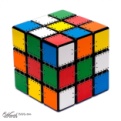 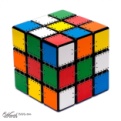 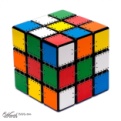 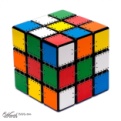 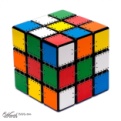 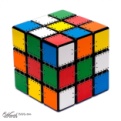 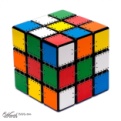 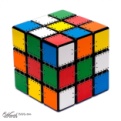 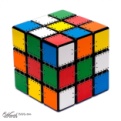 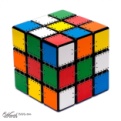 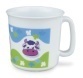 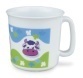 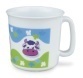 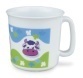 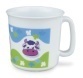 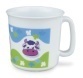 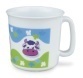 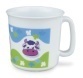 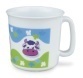 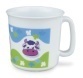 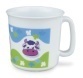 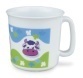 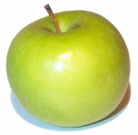 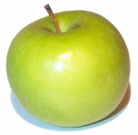 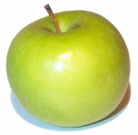 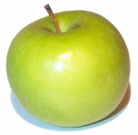 Задание по уровням
ЗАДАЧА
12 яблок раздали детям: по 3 яблока каждому. Сколько детей получат яблоки?
Записать решение и ответ.
Выбрать правильный схематический рисунок, записать решение и ответ.
Сделать схематический рисунок, записать решение и ответ.
Проверка:
12:3=4 (д.)
Ответ: 4 детей.
12:3=4 (д.)
Ответ: 4 детей.
12:3=4 (д.)
Ответ: 4 детей.
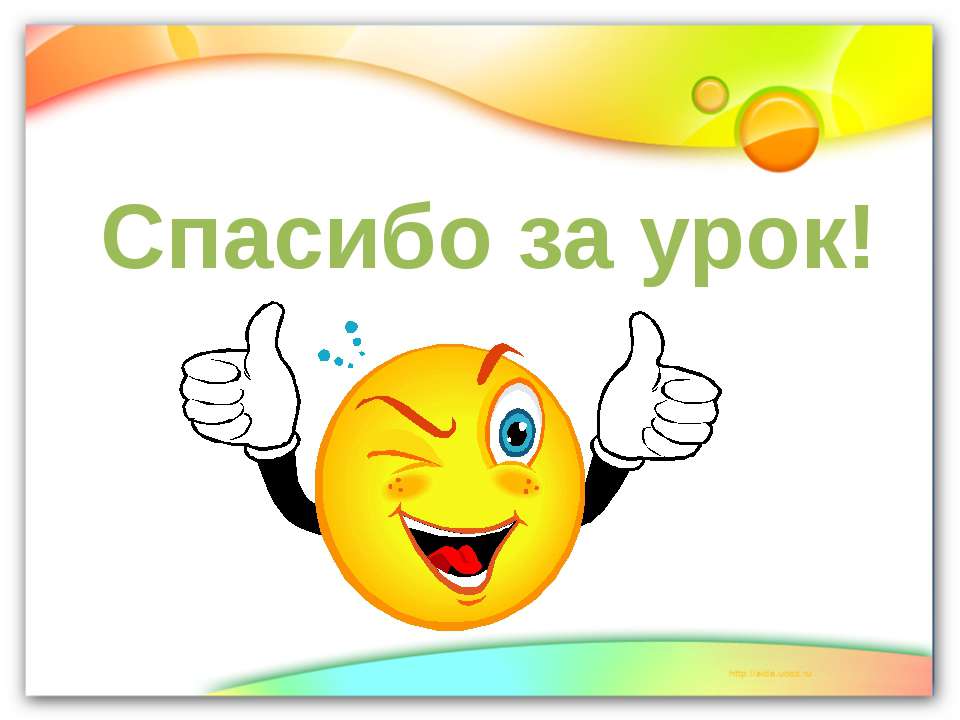 Разложить
синонимы:
 


Делить – разделить на части, распределить.
(словарь С.Ожегова)
раздать
разделить
распределить